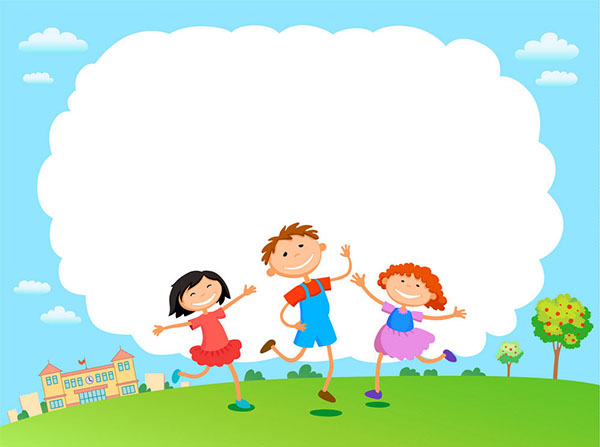 CHÀO MỪNG CÁC CON 
ĐẾN VỚI TIẾT TỰ NHIÊN VÀ XÃ HỘI LỚP 2
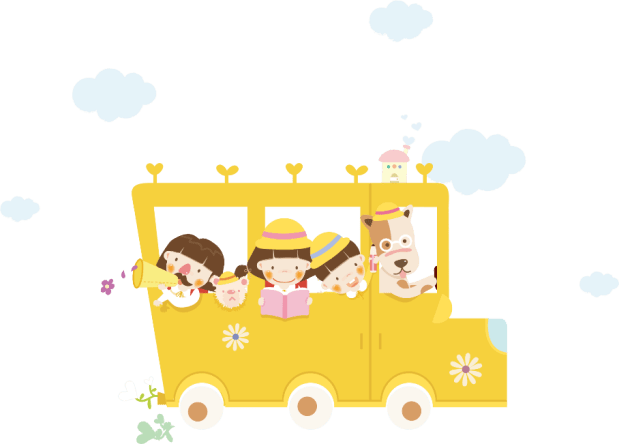 Bảo vệ cơ quan hô hấp  (tiết 1)
Bài 17
Yêu cầu cần đạt:
- Học sinh được tìm hiểu về sự cần thiết của việc hít vào, thở ra đúng cách và việc tránh xa nơi có khói, bụi.
*Phát triển năng lực và phẩm chất:
- Biết sử dụng kiến thức đã học vào cuộc sống hàng ngày.
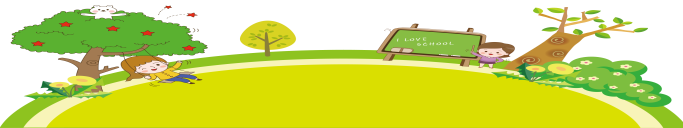 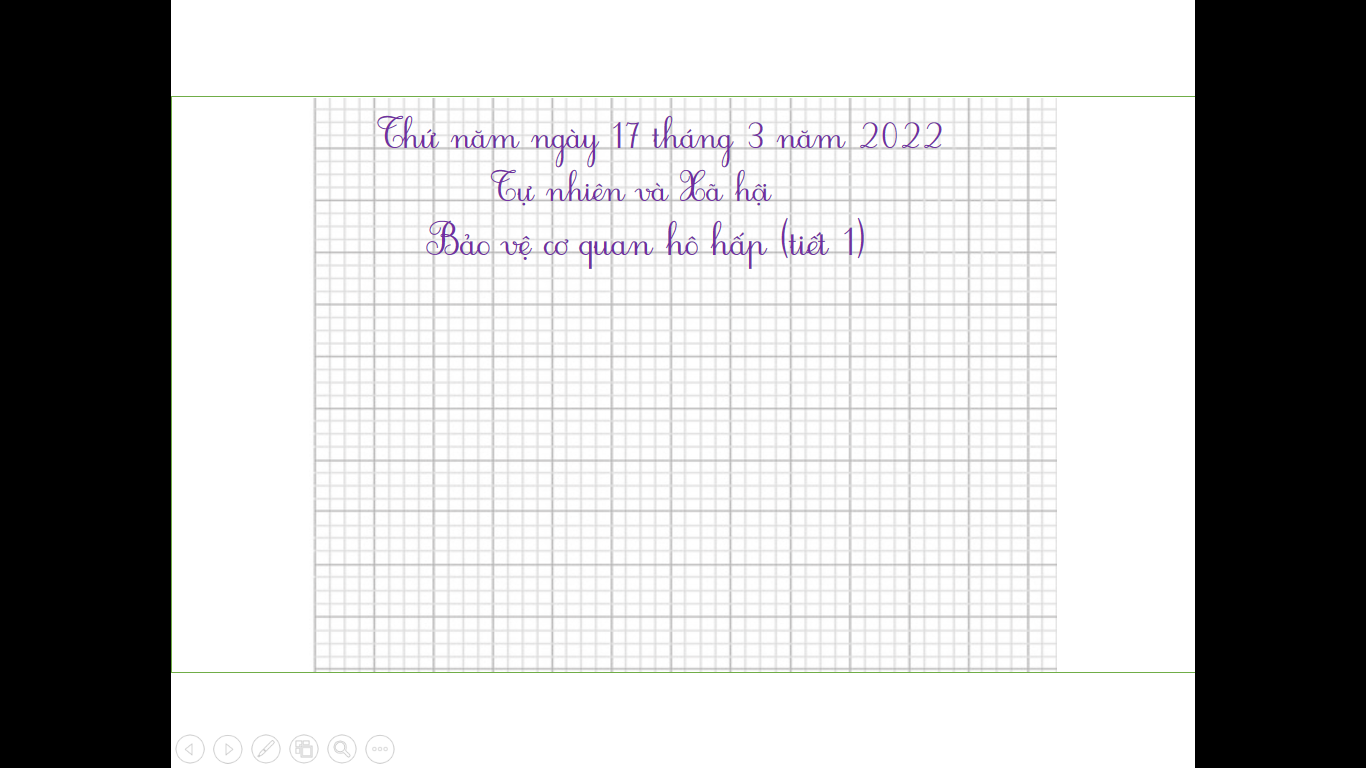 Thứ năm ngày 17 tháng 3 năm 2022
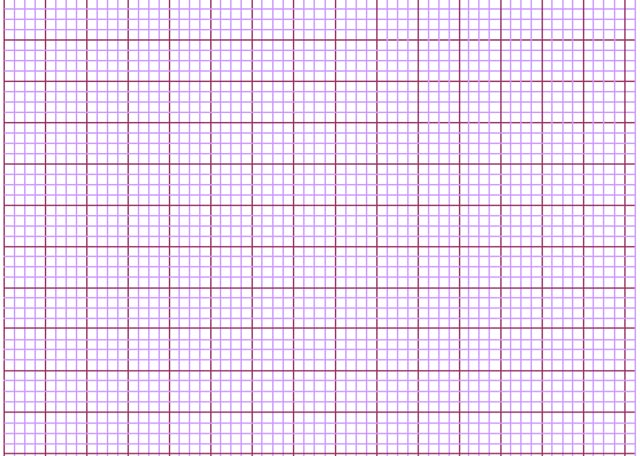 Tự nhiên và Xã hội
        Bảo vệ cơ quan hô hấp (tiết 1)
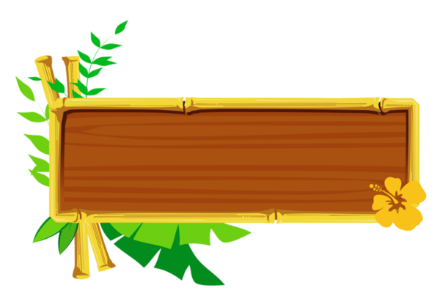 Khám phá
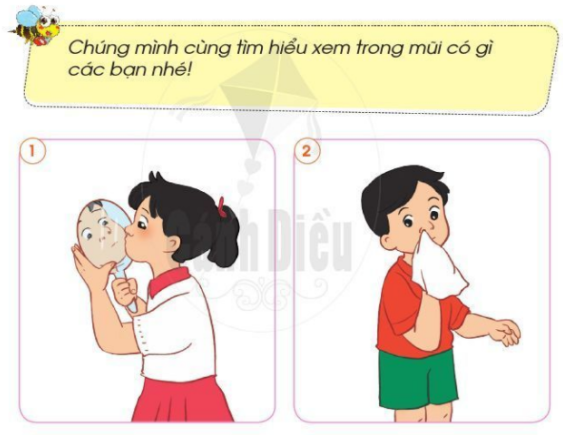 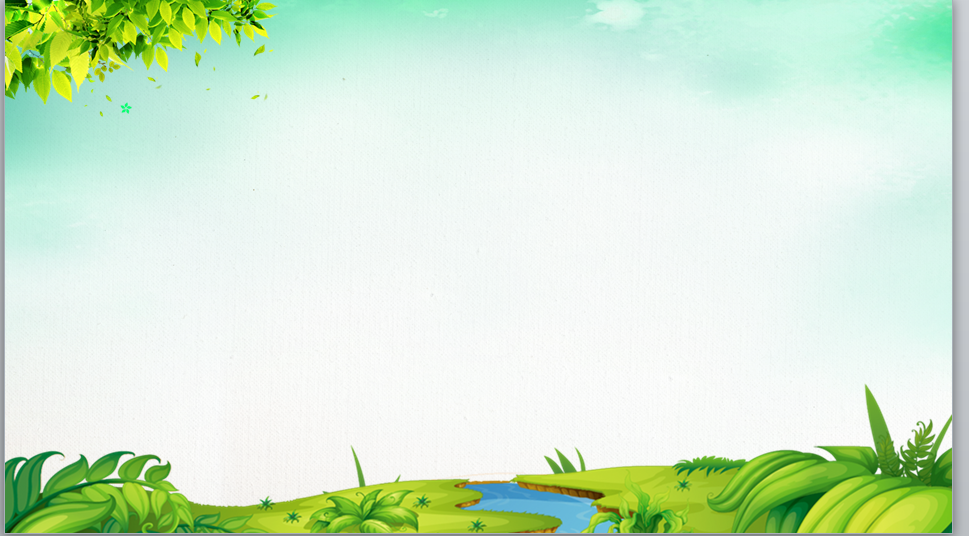 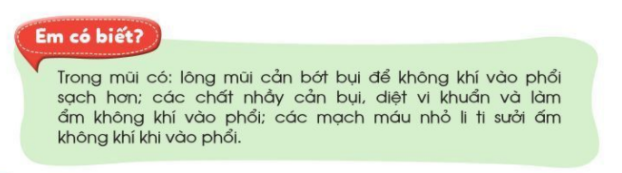 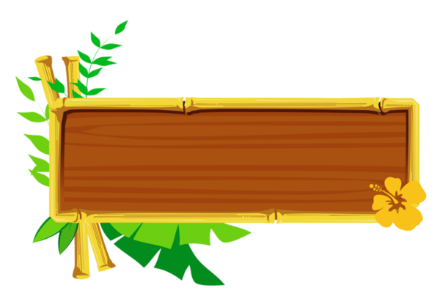 Thực hành
Hít thở đúng cách
1
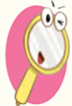 Trong các cách thở dưới đây, em thường thở theo cách nào?
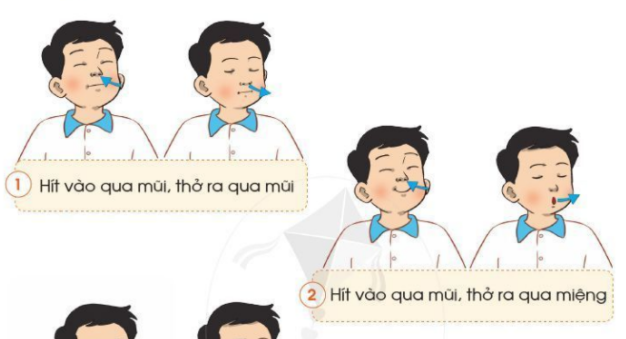 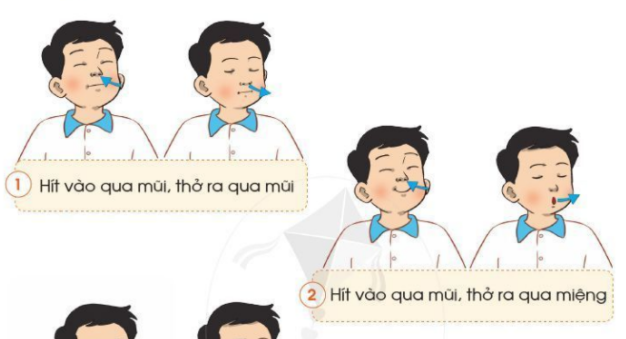 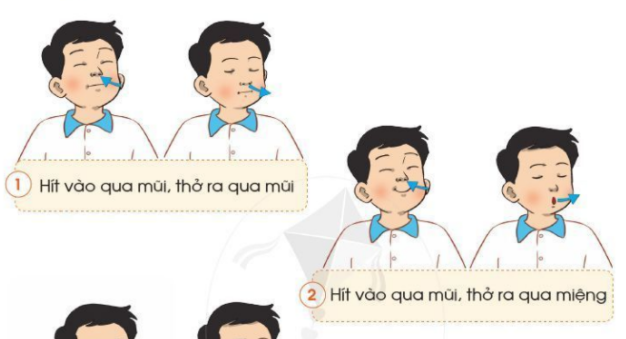 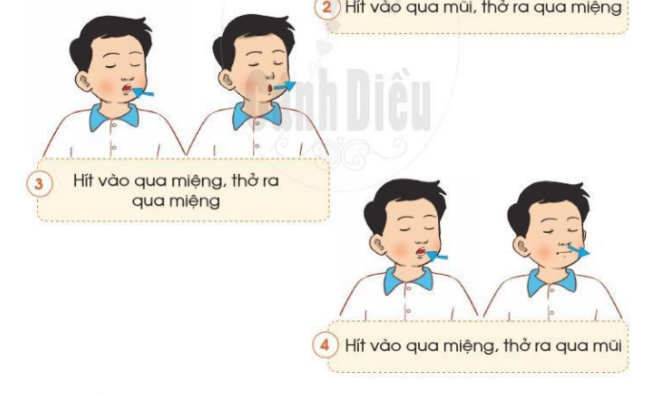 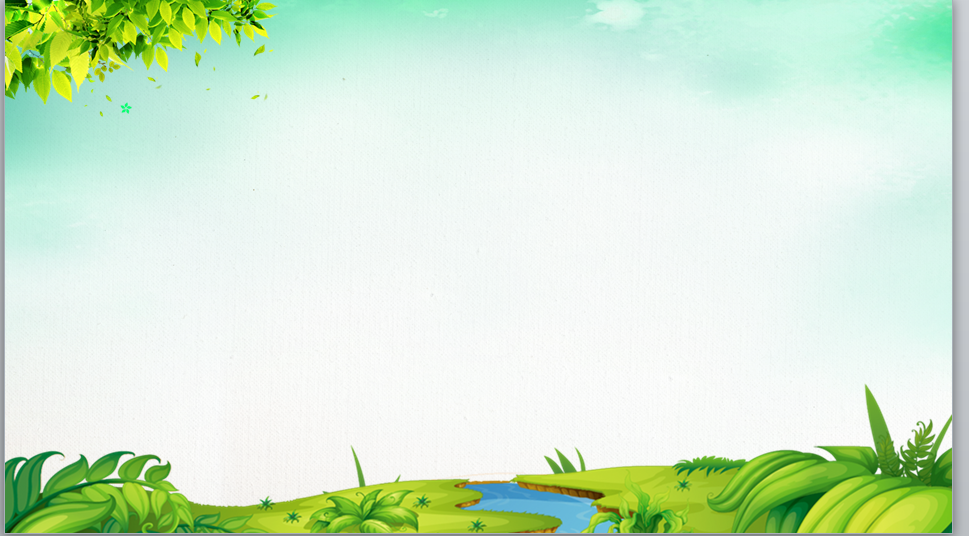 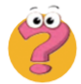 Vì sao hằng ngày chúng ta nên thở bằng mũi,  không nên thở bằng miệng?
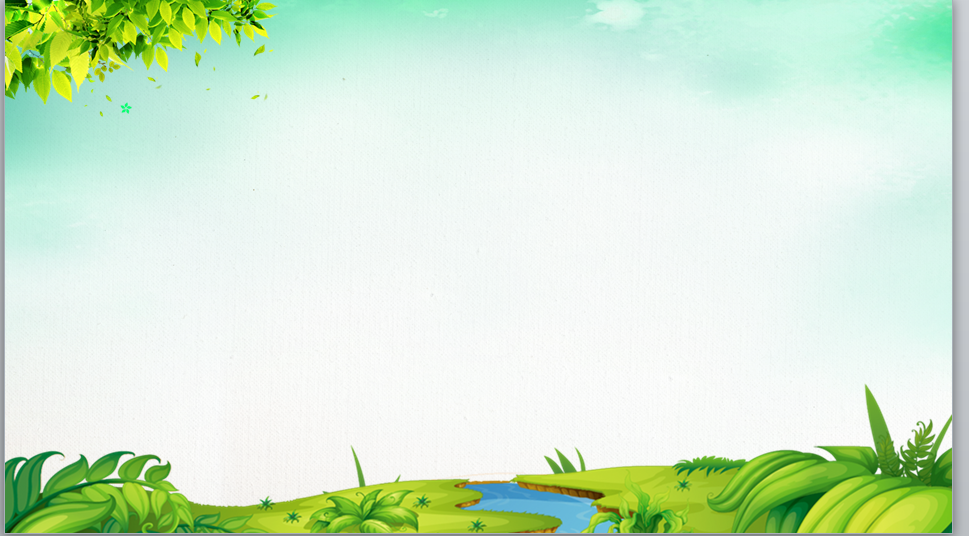 - Thở bằng mũi giúp không khí vào cơ thể được loại bớt bụi bẩn, làm ấm và ẩm.

 - Trường hợp đặc biệt phải thở bằng miệng hoặc bằng mũi và miệng. 

- Thở bằng miệng lâu khiến cơ thể dễ bị nhiễm khuẩn và nhiễm lạnh.
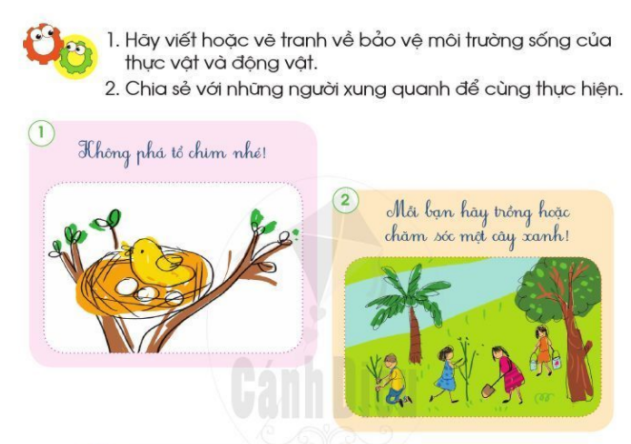 Tập hít thở đúng cách
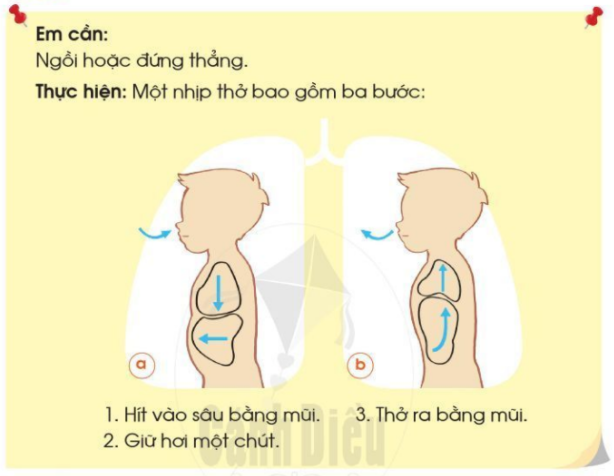 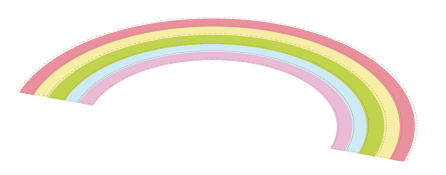 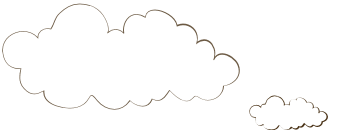 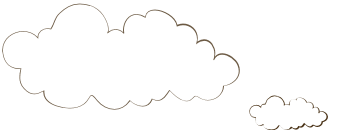 Bí kíp để hít thở đúng cách, bạn đã biết chưa?
- Thở bằng mũi.
- Chú ý hít thở sâu, chậm và nhịp nhàng.
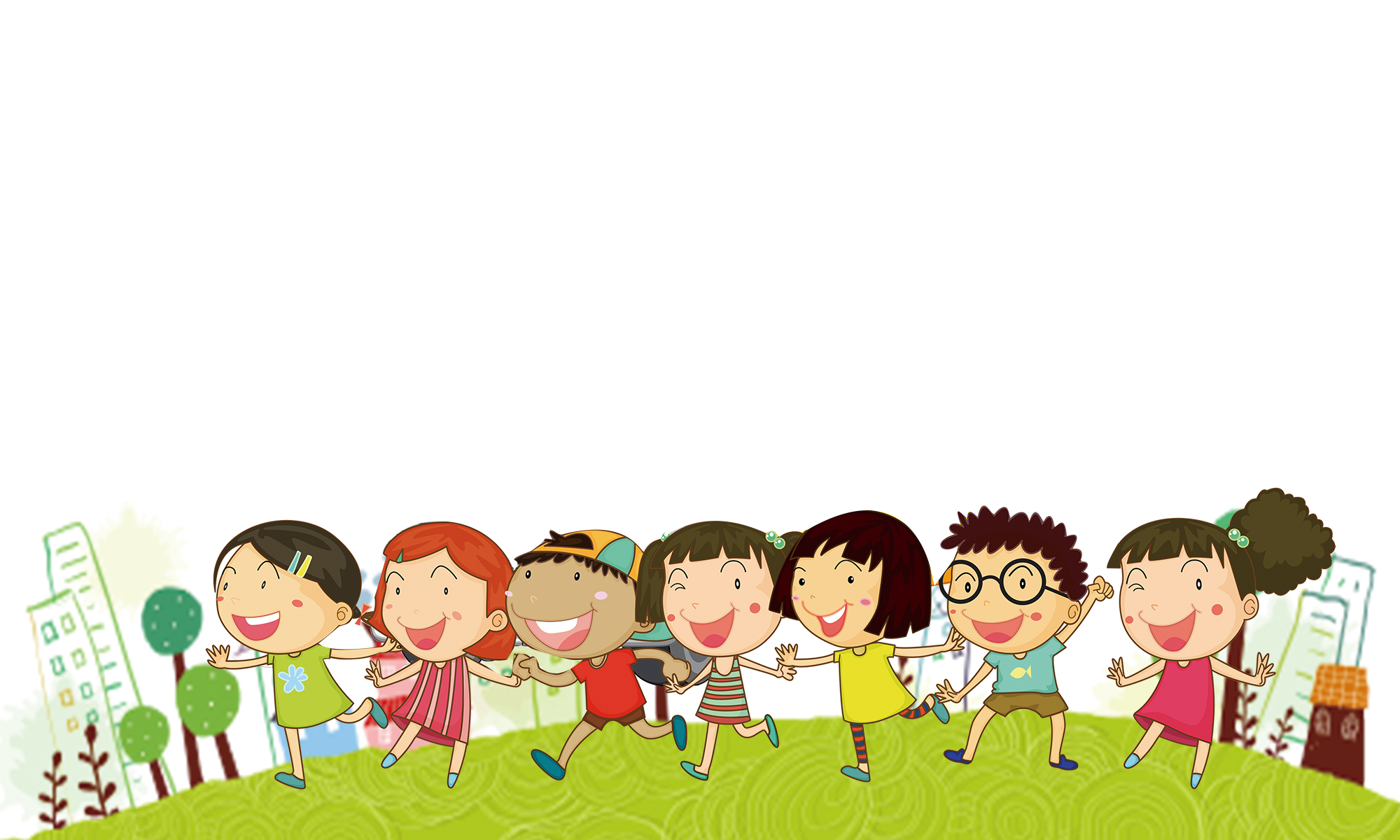 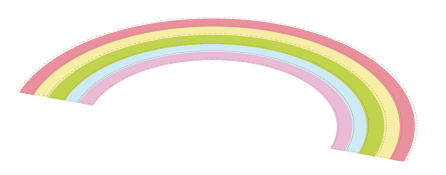 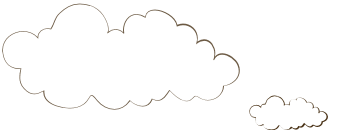 DẶN DÒ
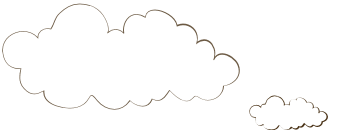 Hít thở đúng cách.
Tìm hiểu ích lợi của việc thở đúng cách.
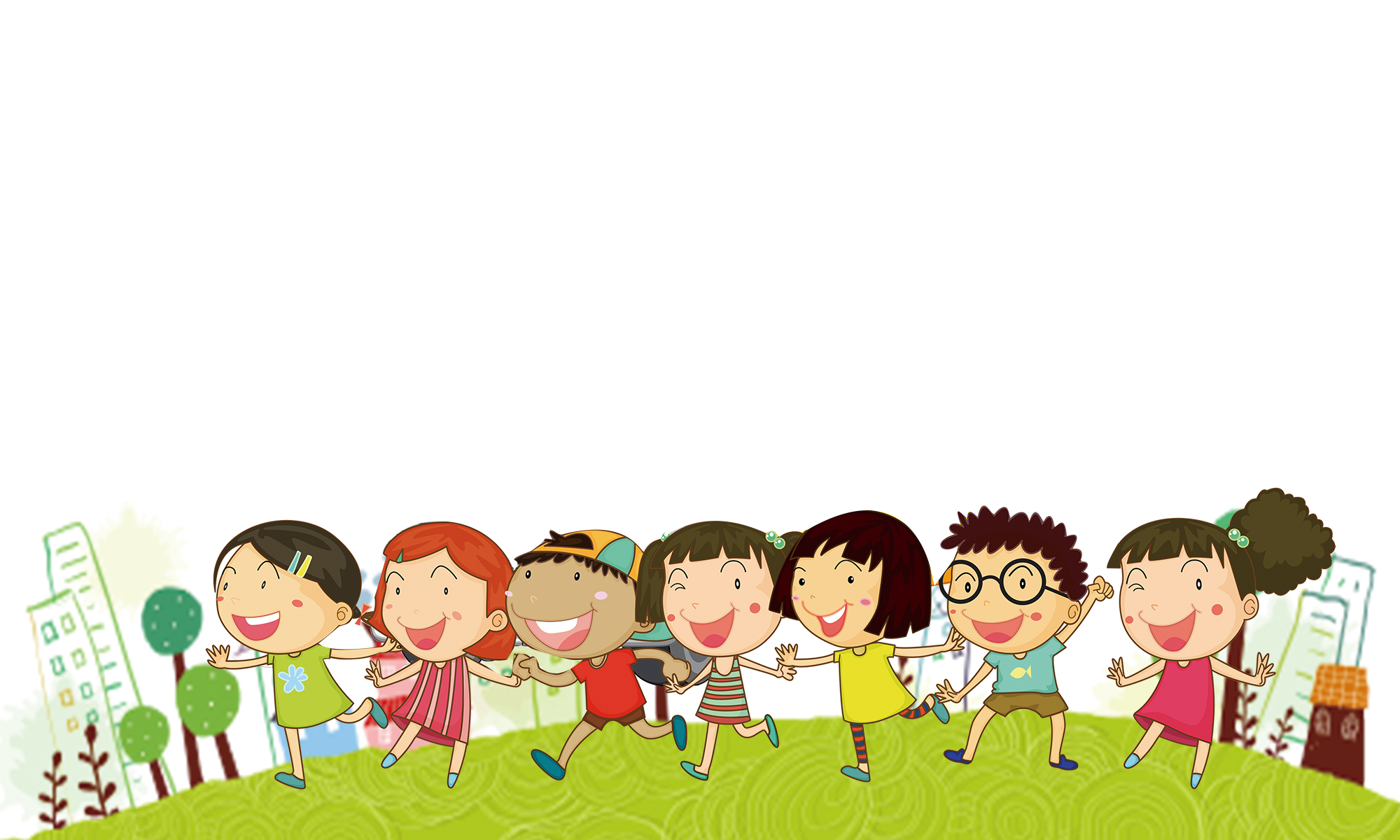 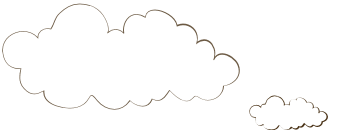 Chào tạm biệt các con.
 Chúc các con chăm ngoan, học tập tốt!
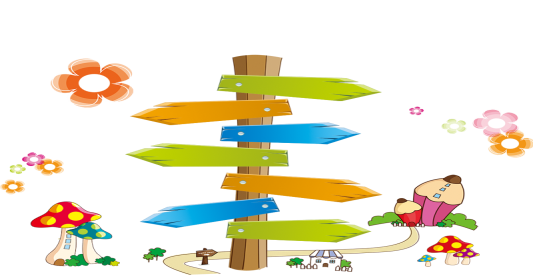 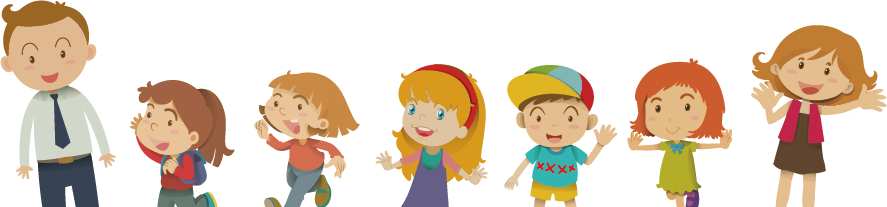